授業見学WEEK
飛鳥未来高校は来週11月25日まで・・・・・
授業見学会を毎日行っています。

授業見学会では・・・・・
各コースの授業風景や学校の雰囲気など
飛鳥未来高校について
色々なことが知れますよ!!
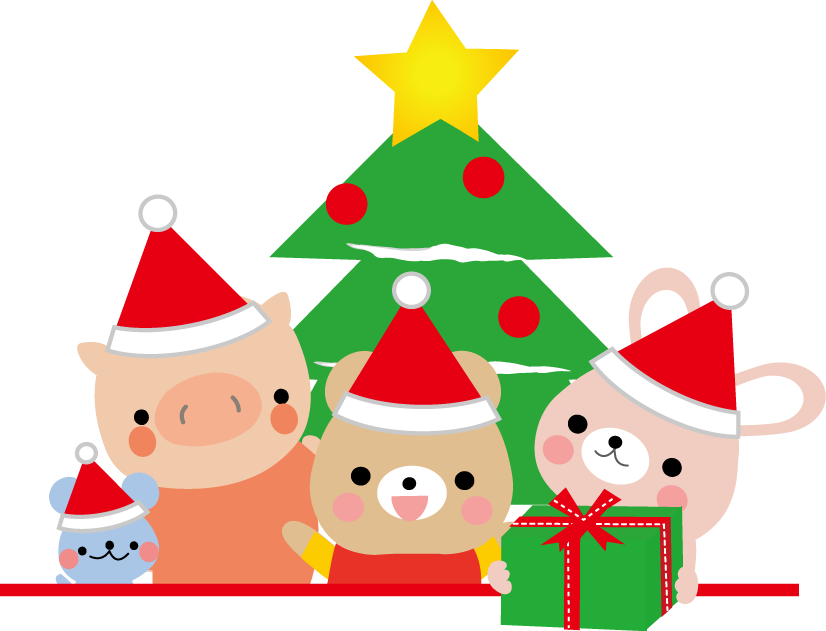 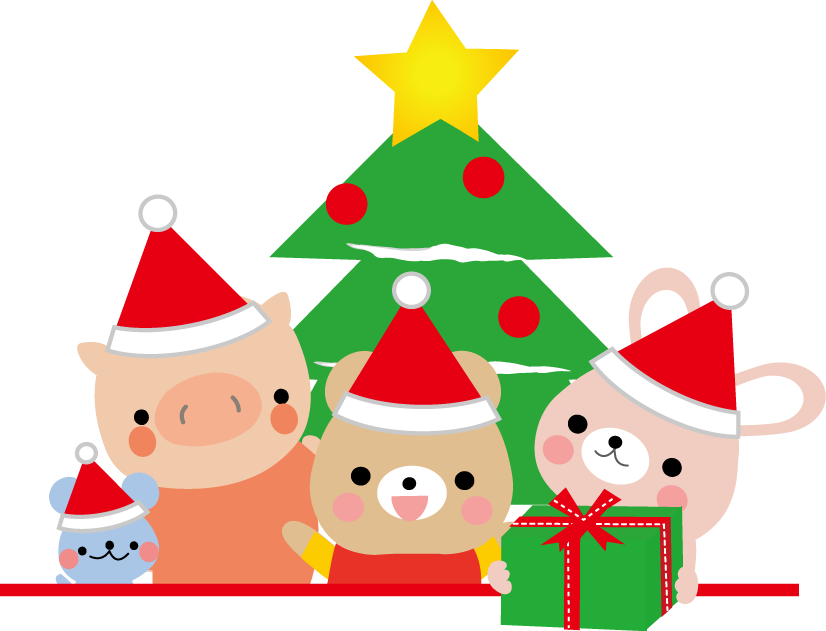 ちなみにベーシックコースの授業風景を
一部ご紹介します!!
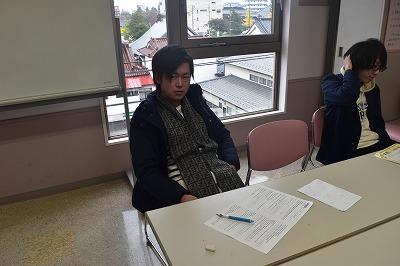 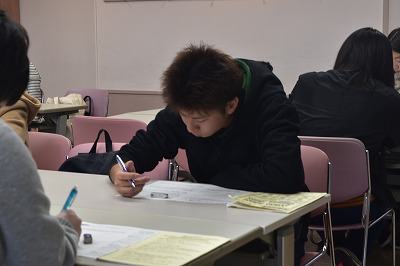 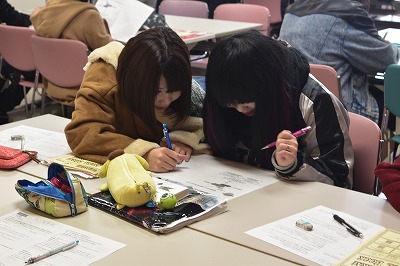 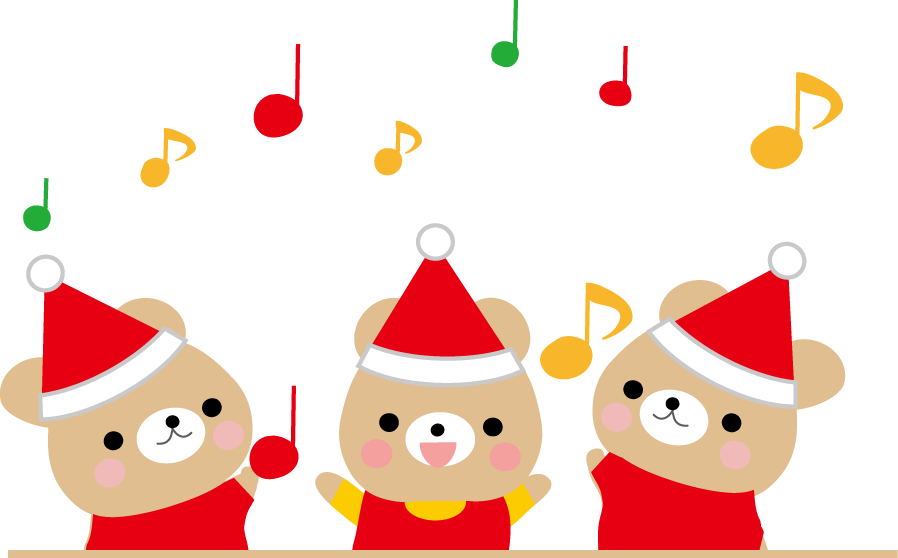 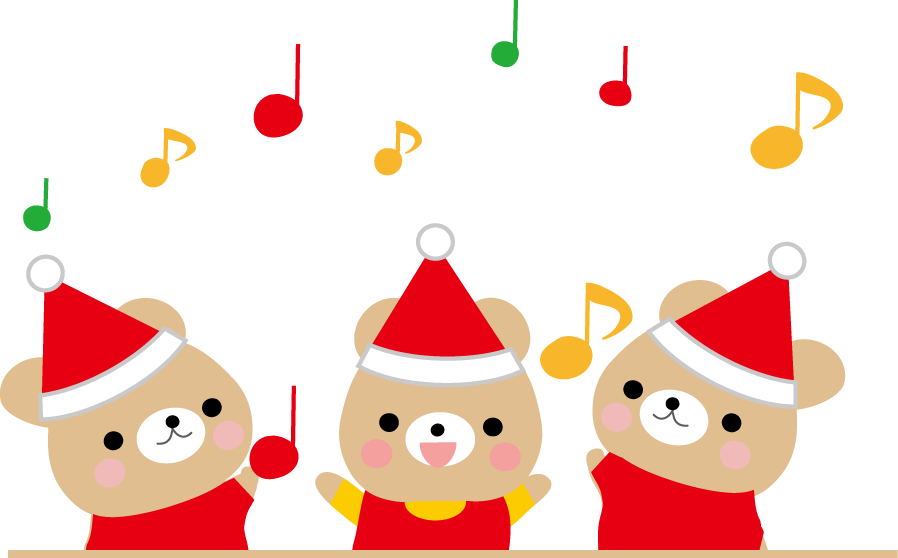 最後は放課後の様子を少しご紹介します!!
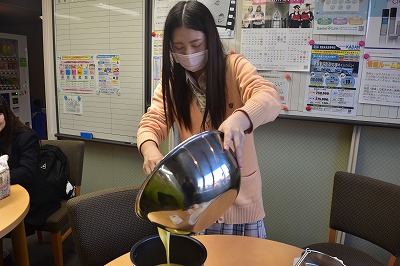 蒸しパン作り開始!!
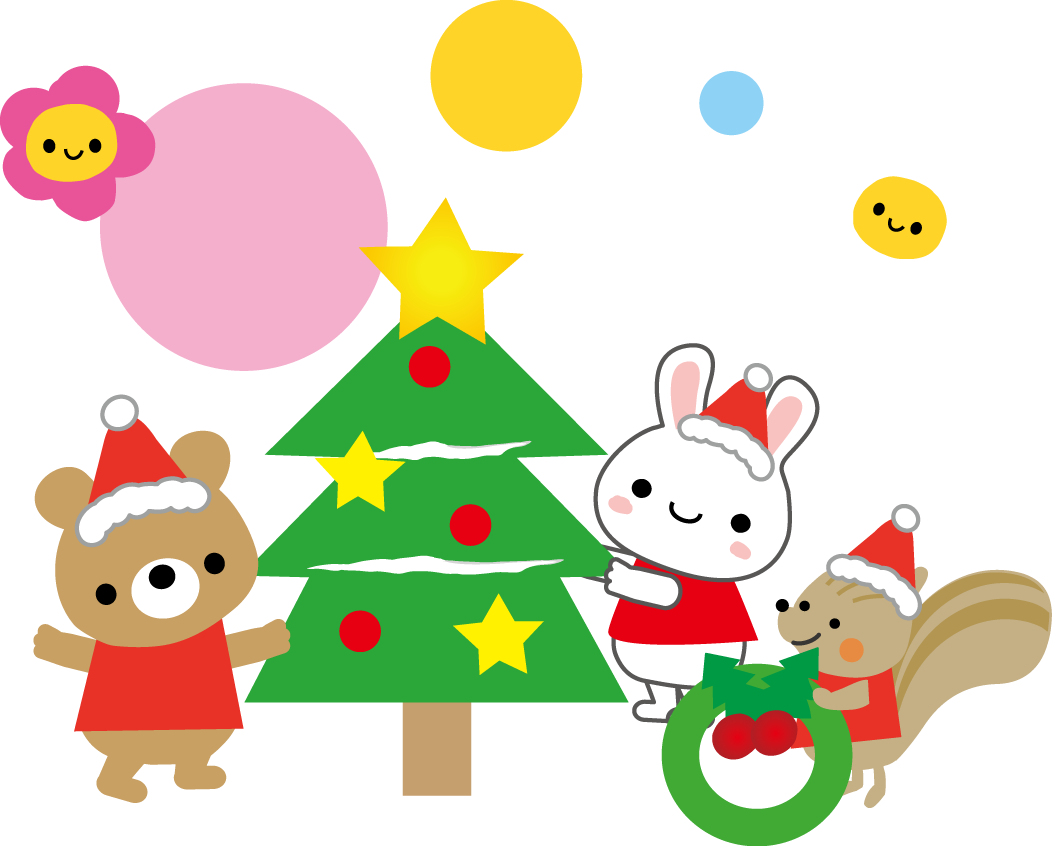 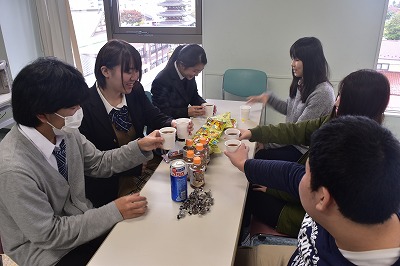 スタンダードコース文化祭
お疲れ様会開始!!!!!
是非、飛鳥未来高校の授業見学にお越しください!!
お待ちしています!!
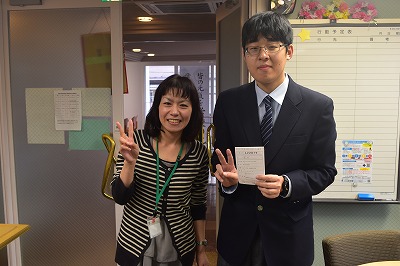 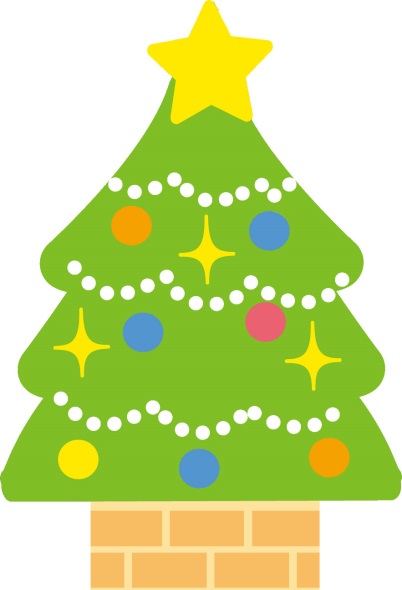 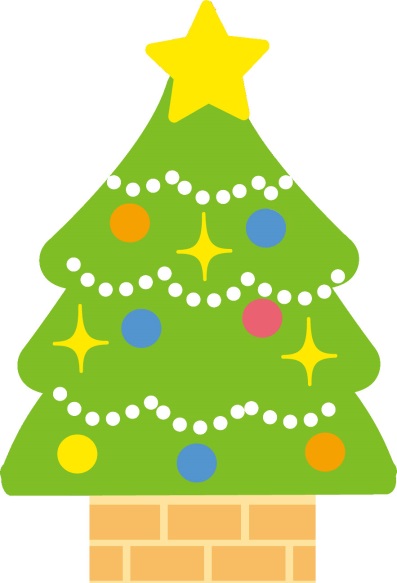 中学3年生限定オープンキャンパス～みらいの教室～
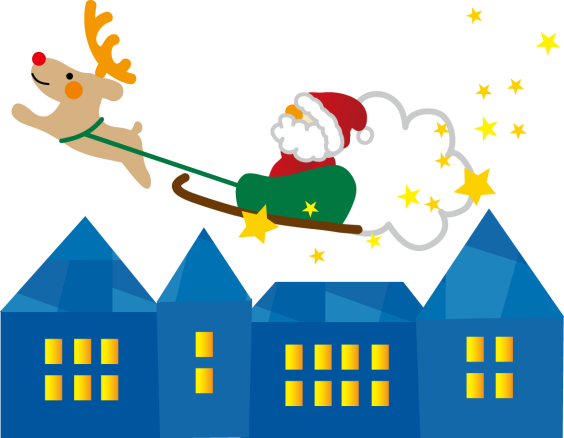 11月19日(土)13:00～
クッキー作り

お申込みの際はお電話にて承ります!!
０２２-２９２-００５８まで!!
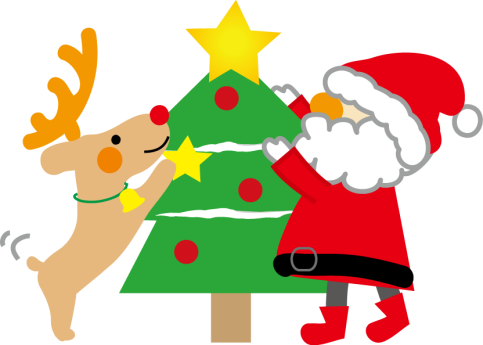